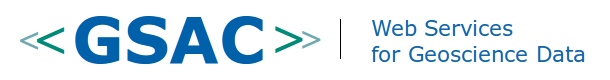 GSAC / EPOS 2014
  
31 Mar 2104,   UBI, Covilhã, Portugal
Overview of GSAC, part 1 

Stuart Wier

UNAVCO
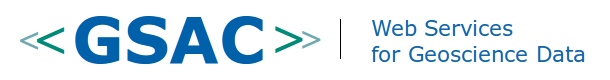 GSAC is UNAVCO's Geodesy Seamless Archive package.

GSAC is web services.

GSAC provides

   complete, modern, and consistent web services,

   at geoscience data repositories,
 
   for discovery, sharing, and access to data.
GSAC Collaborators
European GSAC operators, 2013 – 2014:

INGV, Grottominarda, Italy. RING network.

SEGAL, Universidade da Beira Interior, Covilhã, Portugal.  SEGAL network

National Observatory of Athens, Greece.  NOANet

Geoazur, Université de Nice - Sophia-Antipolis, France.  RENAG & RPG

Royal Observatory of Belgium, for the European Permanent Network 
Central Bureau.  EPN network

The Icelandic Meteorological Office (IMO) / Veðurstofa Íslands, Rejkyavik

National Technical University of Athens, Dionysos Satellite Observatory

Istituto Nazionale di Oceanografia e di Geofisica Sperimentale - OGS, Udine
GSAC Resources Online
For complete information about GSAC, Google UNAVCO GSAC.

The UNAVCO GSAC web site has an introduction to GSAC, 
“UNAVCO GSAC: Web Services for Geodesy Data Repositories”,
and much more.
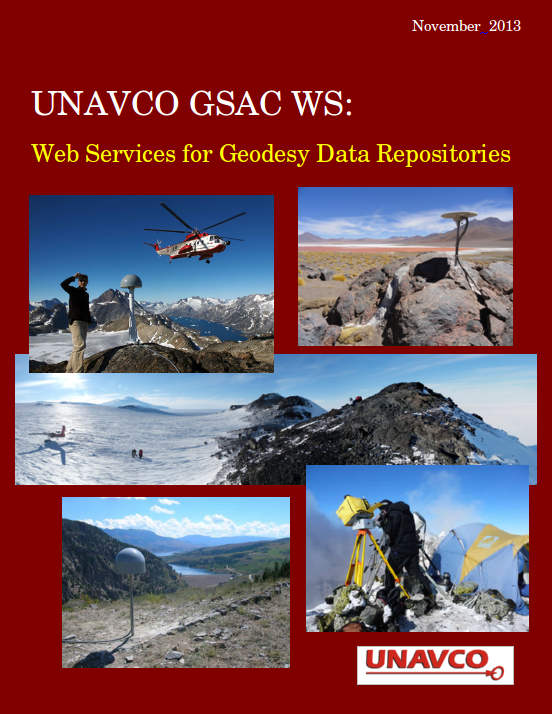 What does GSAC do?
GSAC web services connect a data repository to end data users, over the Internet.












Users query GSAC for information (metadata) about sites (stations), instruments, and instrument data files.

Users receive information about sites (stations) and instruments, 
   and download instrument data files.
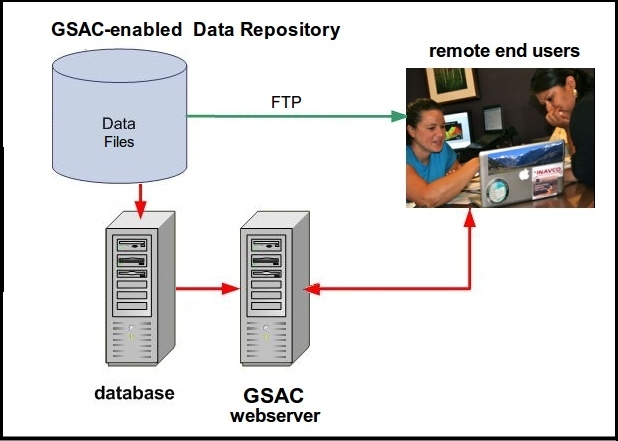 What does GSAC do?
Makes queries (requests)
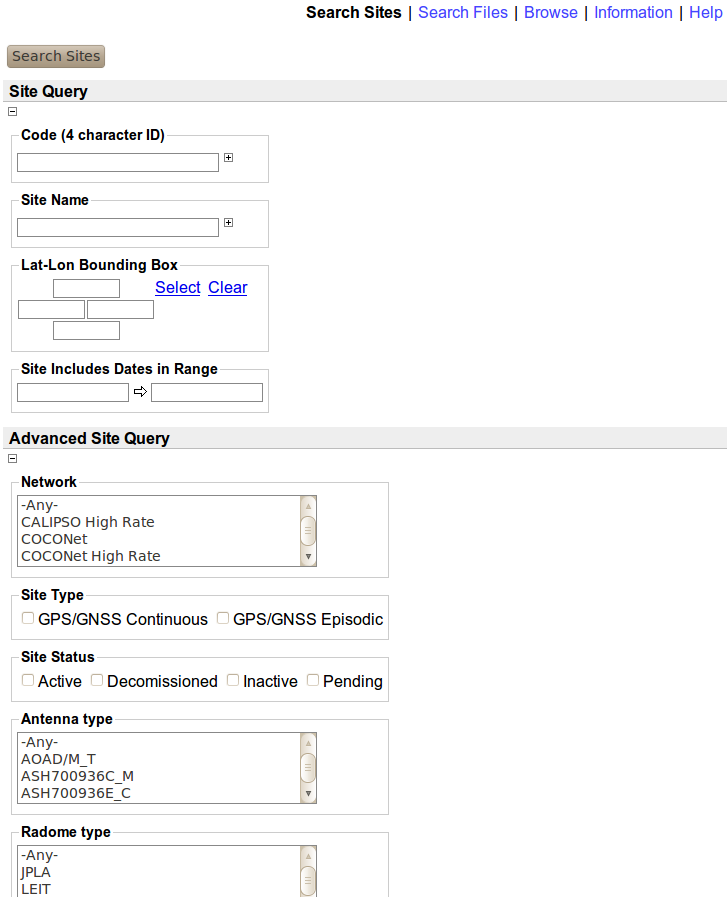 What does GSAC do?
Results: station information (web page)
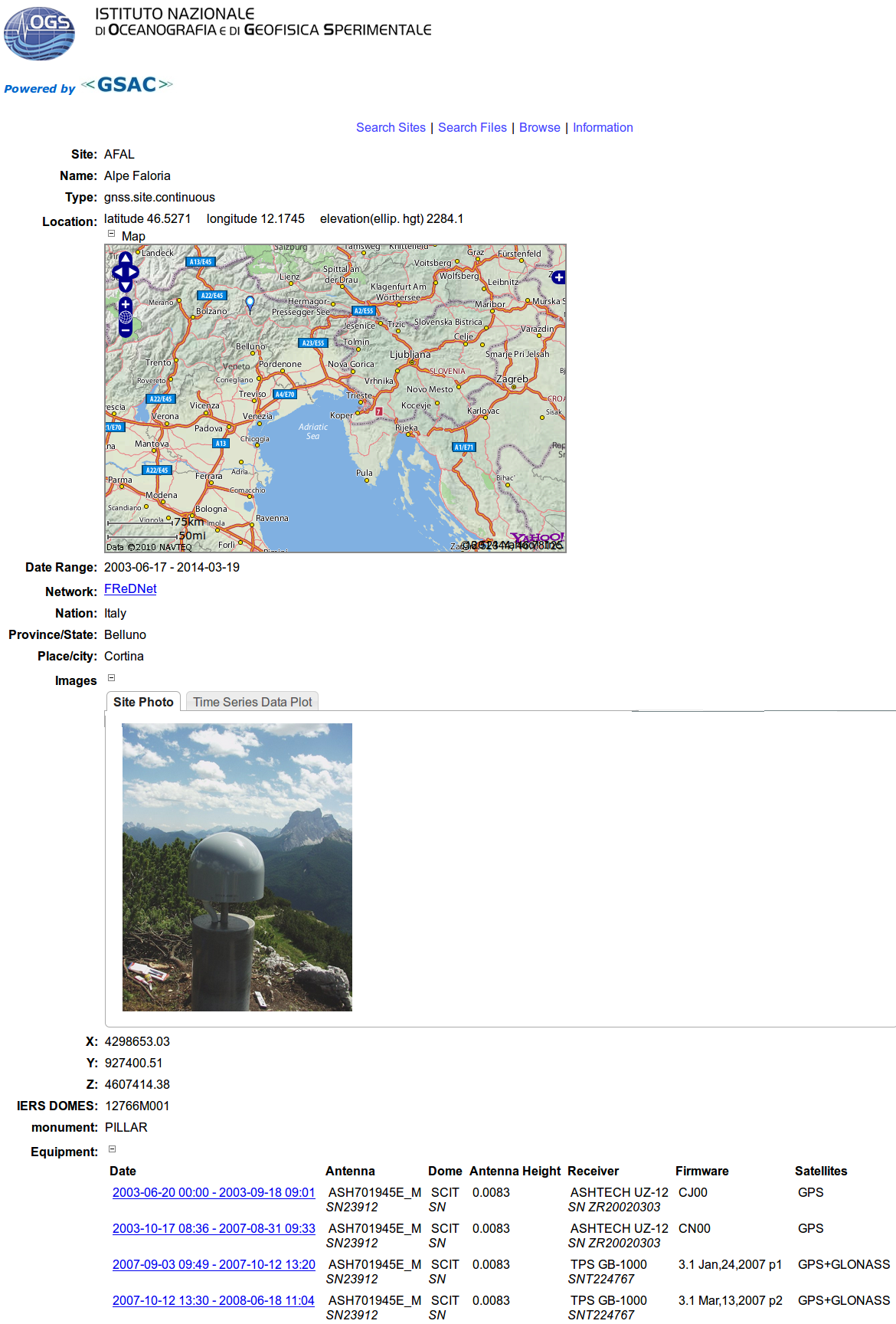 What does GSAC do?
Results: station information (SINEX)
%=SNX 2.01 COCONet GSAC Repository 14:076:47520
*-------------------------------------------------------------------------------
+SITE/ID
*CODE PT __DOMES__ T _STATION DESCRIPTION__ APPROX_LON_ APPROX_LAT_ _APP_H_
 MCAY  A           P MCAY                   -75 58 13.4  17 24 55.8  -17.86
 PEDR  A           P PEDR                   -77 47  3.5  17  1 15.6  -10.34
-SITE/ID
*-------------------------------------------------------------------------------
+SITE/RECEIVER
*SITE PT SOLN T DATA_START__ DATA_END____ DESCRIPTION_________ S/N__ FIRMWARE___
 MCAY  A    1 P 07:053:69390 07:061:47880 TRIMBLE 4000SSI      26980 7.19       
 MCAY  A    1 P 10:132:58470 10:140:41730 TRIMBLE 4000SSI      26980 7.19       
 MCAY  A    1 P 12:128:52160 12:128:58392 TRIMBLE NETR9        5145K 4.43       
 PEDR  A    1 P 05:144:53445 05:151:82665 TRIMBLE 4000SSI      26980 7.19       
 PEDR  A    1 P 07:149:47790 07:156:48210 TRIMBLE 4000SSI      26980 7.19       
 PEDR  A    1 P 09:251:43260 09:258:77040 TRIMBLE 4000SSI      26980 7.19       
 PEDR  A    1 P 12:080:44961 12:080:50269 TRIMBLE NETR9        5145K 4.43       
-SITE/RECEIVER
*-------------------------------------------------------------------------------
+SITE/ANTENNA
*SITE PT SOLN T DATA_START__ DATA_END____ DESCRIPTION_________ S/N__
 MCAY  A    1 P 07:053:69390 07:061:47880 TRM29659.00          17520
 MCAY  A    1 P 10:132:58470 10:140:41730 TRM41249.00          -----
 MCAY  A    1 P 12:128:52160 12:128:58392 TRM39105.00          11909
 PEDR  A    1 P 05:144:53445 05:151:82665 TRM29659.00          17520
 PEDR  A    1 P 07:149:47790 07:156:48210 TRM29659.00          17520
 PEDR  A    1 P 09:251:43260 09:258:77040 TRM29659.00          17520
 PEDR  A    1 P 12:080:44961 12:080:50269 TRM39105.00          11909
-SITE/ANTENNA
*-------------------------------------------------------------------------------
+SITE/ECCENTRICITY
*                                             UP______ NORTH___ EAST____
*SITE PT SOLN T DATA_START__ DATA_END____ AXE ARP->BENCHMARK(M)_________
 MCAY  A    1 P 07:053:69390 07:061:47880 UNE   0.5500   0.0000   0.0000
 MCAY  A    1 P 10:132:58470 10:140:41730 UNE   0.5500   0.0000   0.0000
GSAC Components
The GSAC package of services is built with the concept of
 
  stations (sites or monuments),
  at fixed locations (latitude and longitude),
  with instruments,
  making instrument data files.

A data center with GSAC has

  data and product files for public download, on an FTP server,

  a database with metadata about the stations, instruments, and files,

  a GSAC server, which receives requests, reads from the database,      and sends results to remote end users.
GSAC data center basic architecture
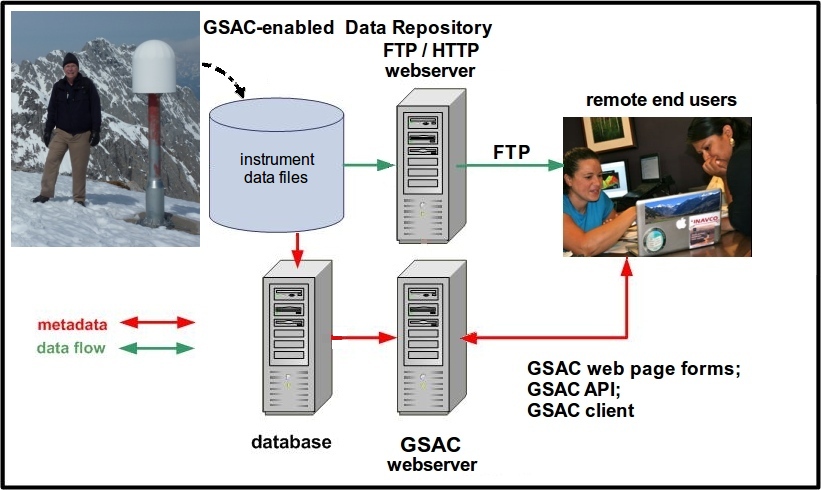 GSAC Candidate Data Center
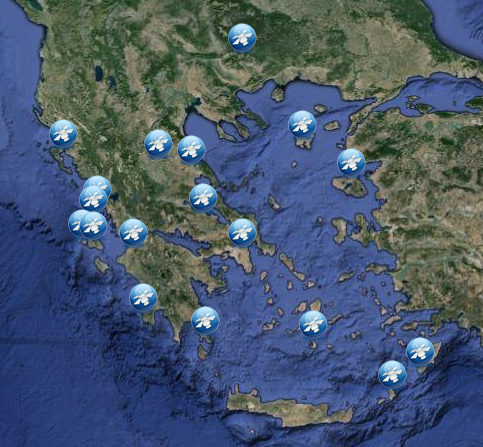 Sites with instruments that produce geoscience data (such as GNSS observations)

Data files (raw to products)

Data files’ metadata

Site metadata

Instrument metadata

Systems:
Database server

Web application server

File server (FTP)
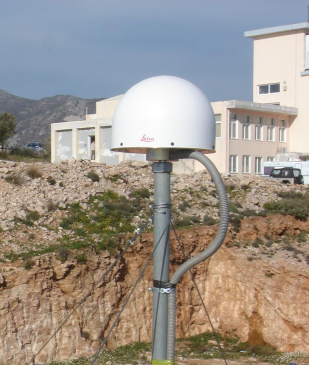 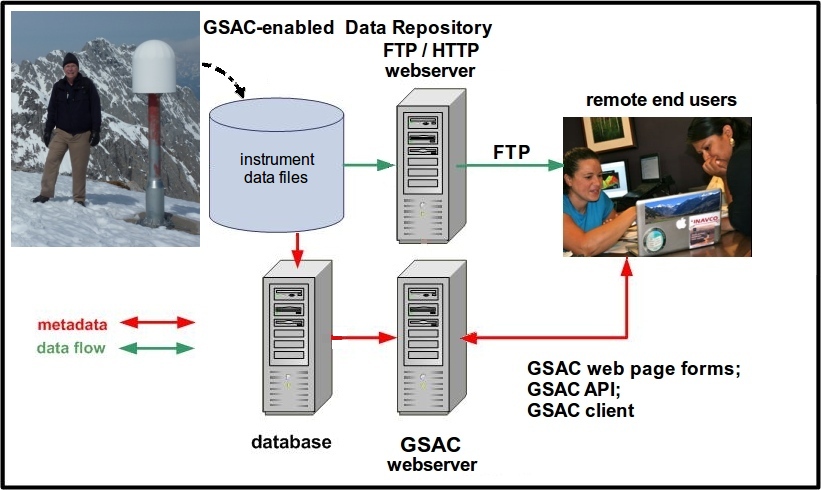 GSAC:  many sensors and many data types
GSAC is not coded for particular instruments or data types. You can offer raw sensor data files, processed data files, products, and images.

GSAC servers in operation handle GNSS, VLBI, SLR, DORIS, and tide gauge instruments and data files.  No code changes are needed to GSAC to use new instruments or data file types.  For example, you could use tiltmeters, strainmeters, weather sensors, time series product files and images, magnetotelluric data, or seismic infrasound sensors.
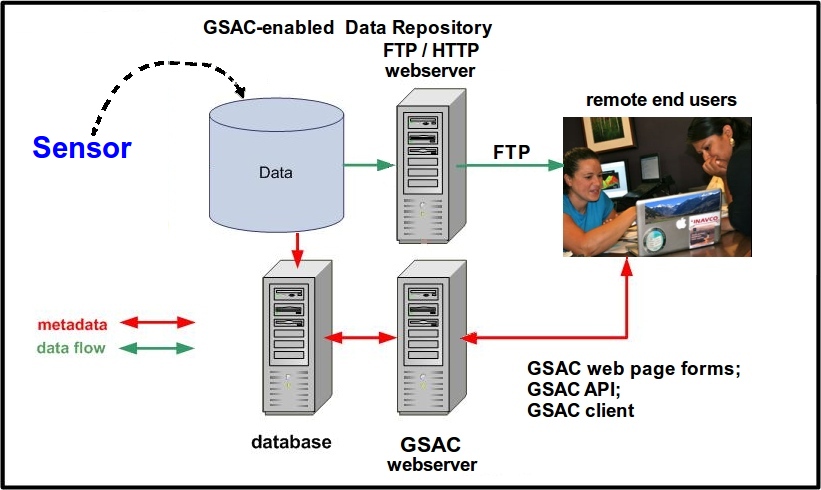 GSAC basic code architecture (1)
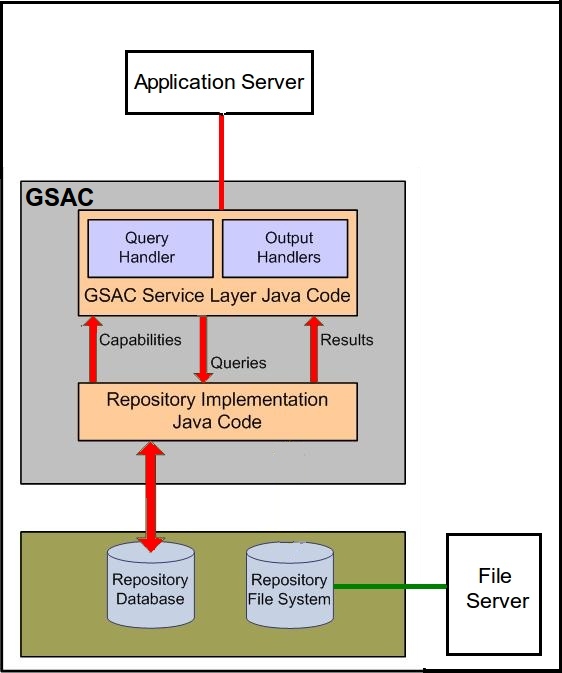 A GSAC Repository has

  a database with geodesy metadata (sites and data)

  instrumental data files

  a file server (FTP or HTTP)

  custom Java code

  a few configuration files

 GSAC core code (“GSAC service layer” Java code)

  a web application server (Tomcat, Jetty)
GSAC basic code architecture (2)
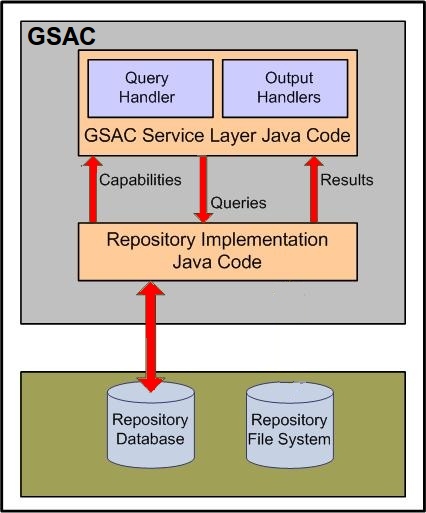 The Data Center retains its structure.

GSAC does not “know about” or use the local data file system.

GSAC does not use the local FTP file server.

GSAC uses only a local database to know about the data center.
GSAC basic code architecture (3)
The local (custom) implementation Java code:
 
defines the parameters and code for queries, 

defines code and parameter values to return results to the end user,

and vocabulary equivalence.


There is a standard set of Java for local implementation code, to simplify GSAC installation.  See details in the UNAVCO GSAC web site, Installation page.
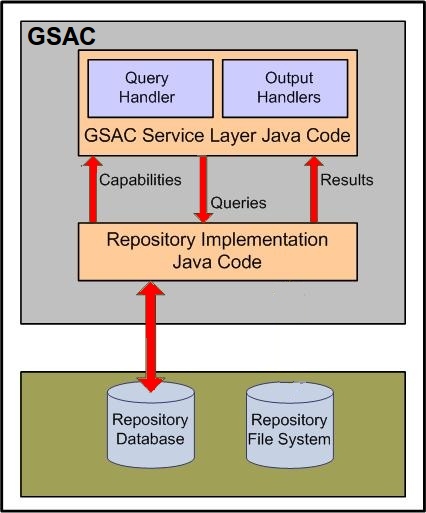 GSAC basic code architecture (4)
The GSAC core code (“GSAC Service Layer”) is common for all GSAC repositories.


The core code provides:

all code for web services

all output formatting (HTMP pages, SINEX, GAMIT, csv files, GoogleEarth KMZ, JSON, plain text, etc.)

a standard SQL interface: methods for MySQL, Oracle, and Postgres.

the GSAC API for handling programmatic requests and output handling
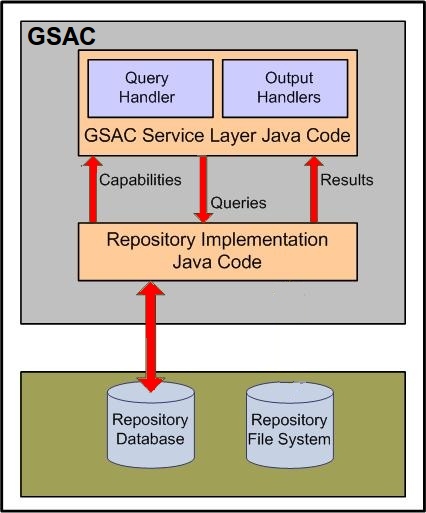 GSAC basic code architecture
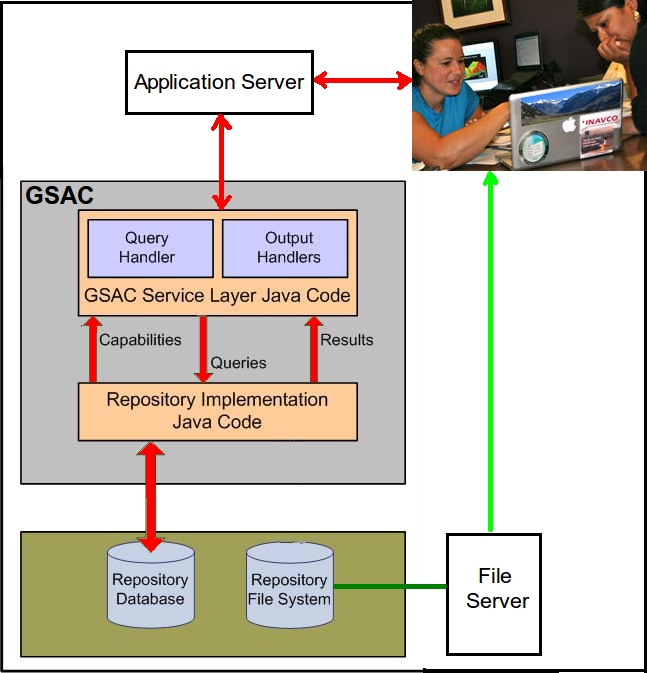 Data repository with GSAC:
the complete data center architecture
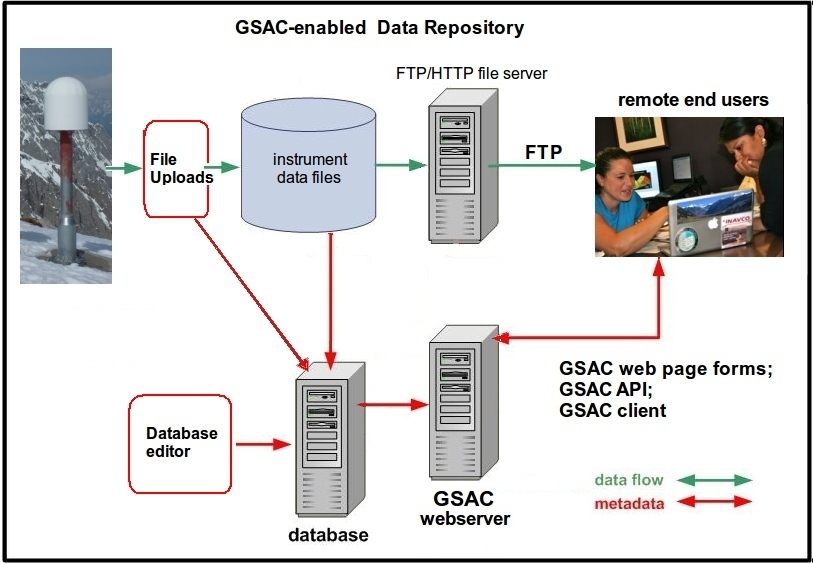 GSAC
Time for questions.
.
GSAC Use: Web forms
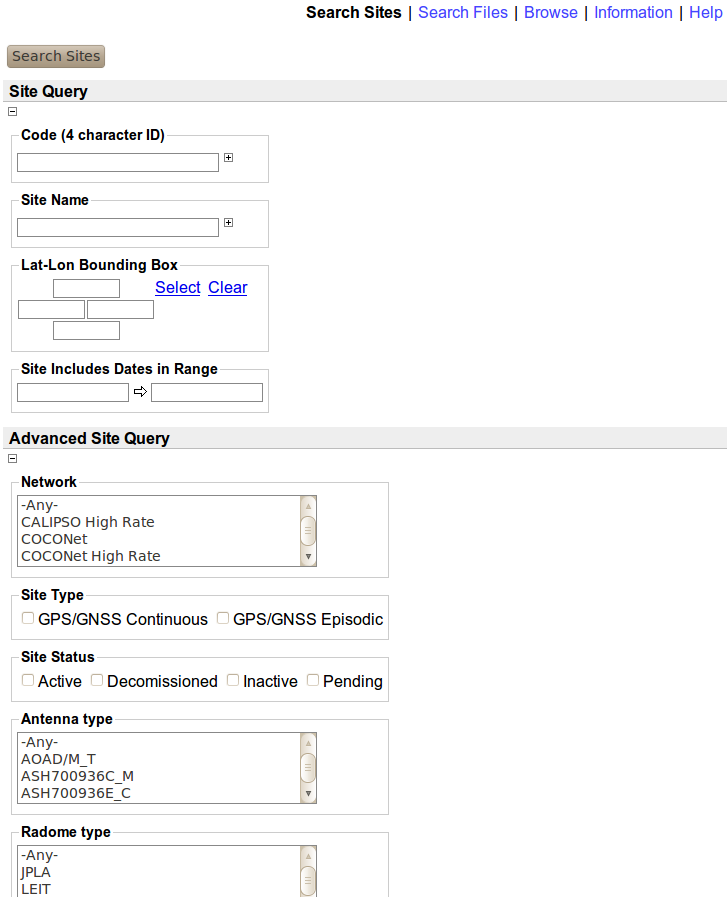 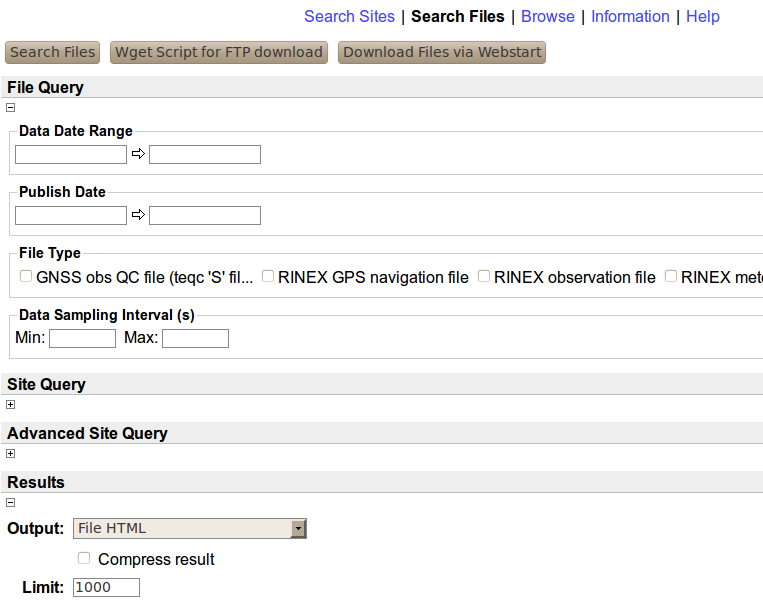 GSAC Use: Web Site Search Choices
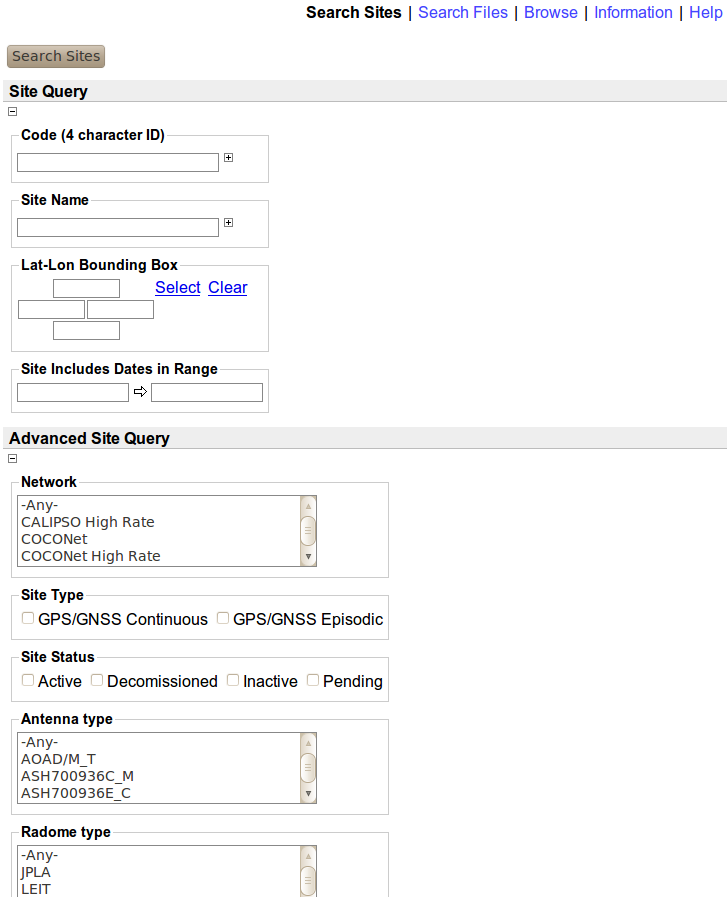 Site Search choices:

code (ID) 
station name  
latitude -  longitude 
station installed dates
network name
antenna type
radome  type
receiver type     
station style (as 'continuous') 
station status (as 'active')
country    
province / region / state
place name / city

and

all site search result types
GSAC Use: Web File Search Choices
File Search choices:

Date or date range

'published' date range

file type (as RINEX obs file)

data sampling interval (as 15 s)

and

all site choices

and

all file search result types
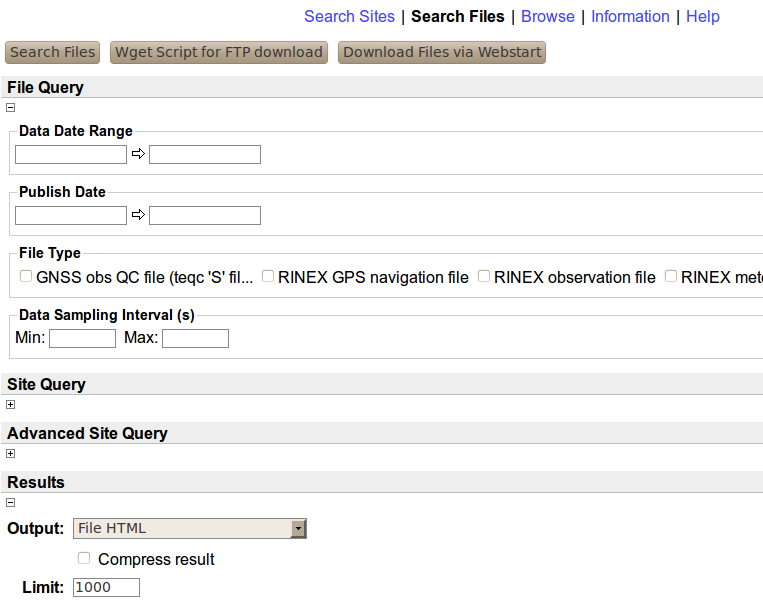 GSAC Use: Output Formats
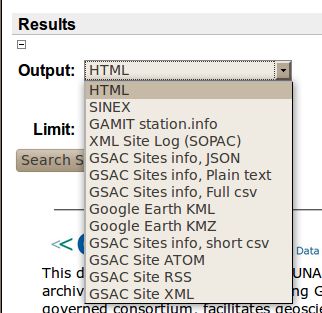 Site Search Output Choices:











File Search Output choices:
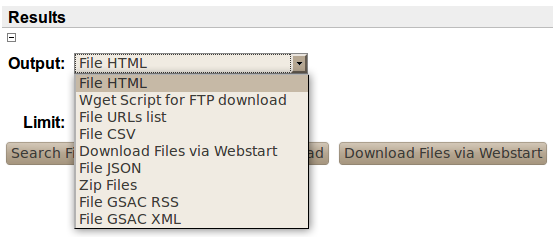 GSAC site result formats: 
HTML Sites Table
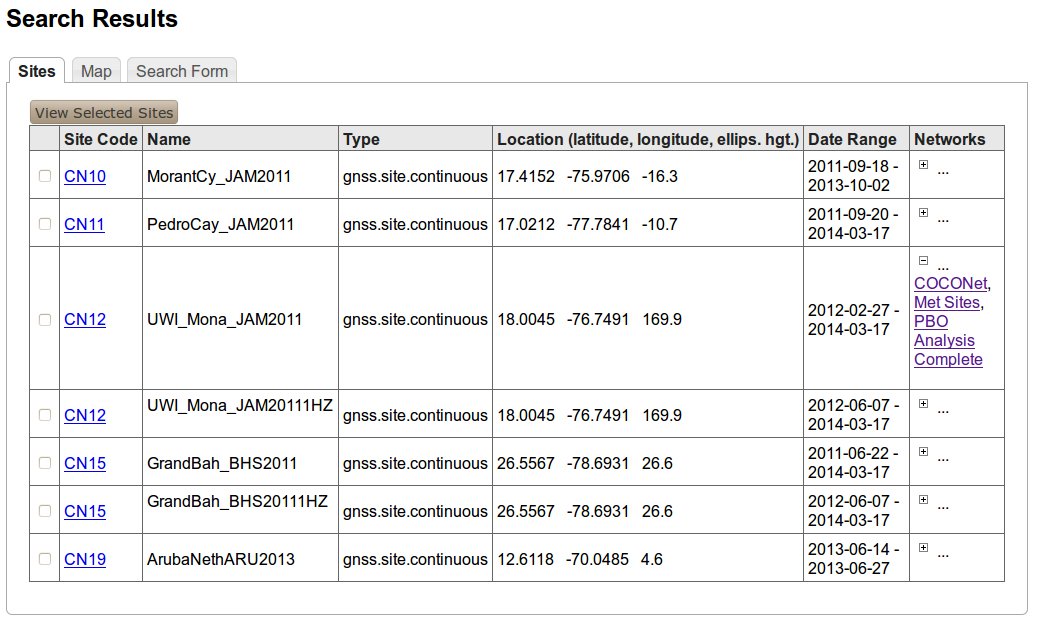 GSAC site result formats: 
HTML single Site page
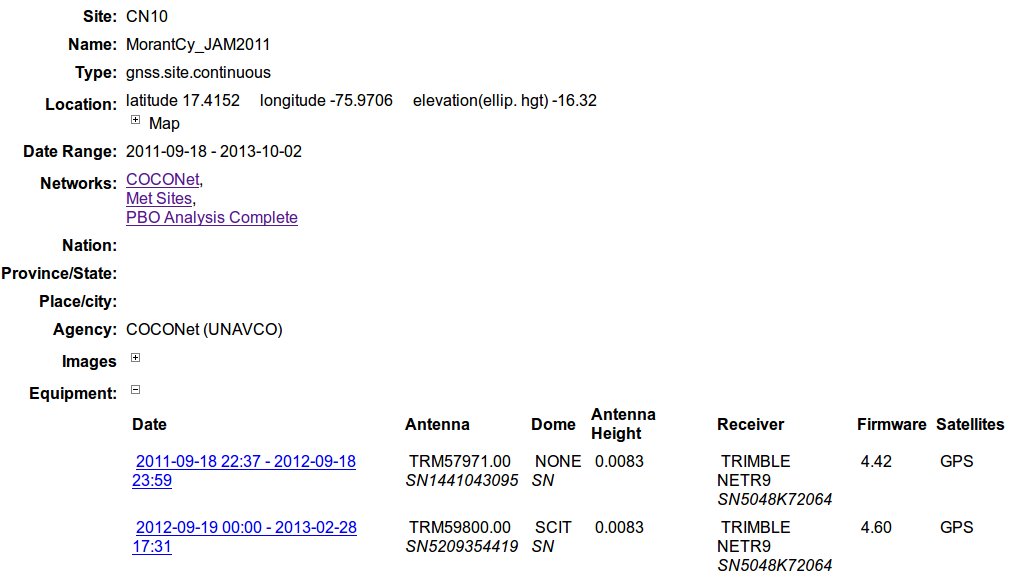 GSAC site result formats: 
SINEX
%=SNX 2.01 COCONet GSAC Repository 14:076:47520
*-------------------------------------------------------------------------------
+SITE/ID
*CODE PT __DOMES__ T _STATION DESCRIPTION__ APPROX_LON_ APPROX_LAT_ _APP_H_
 MCAY  A           P MCAY                   -75 58 13.4  17 24 55.8  -17.86
 PEDR  A           P PEDR                   -77 47  3.5  17  1 15.6  -10.34
-SITE/ID
*-------------------------------------------------------------------------------
+SITE/RECEIVER
*SITE PT SOLN T DATA_START__ DATA_END____ DESCRIPTION_________ S/N__ FIRMWARE___
 MCAY  A    1 P 07:053:69390 07:061:47880 TRIMBLE 4000SSI      26980 7.19       
 MCAY  A    1 P 10:132:58470 10:140:41730 TRIMBLE 4000SSI      26980 7.19       
 MCAY  A    1 P 12:128:52160 12:128:58392 TRIMBLE NETR9        5145K 4.43       
 PEDR  A    1 P 05:144:53445 05:151:82665 TRIMBLE 4000SSI      26980 7.19       
 PEDR  A    1 P 07:149:47790 07:156:48210 TRIMBLE 4000SSI      26980 7.19       
 PEDR  A    1 P 09:251:43260 09:258:77040 TRIMBLE 4000SSI      26980 7.19       
 PEDR  A    1 P 12:080:44961 12:080:50269 TRIMBLE NETR9        5145K 4.43       
-SITE/RECEIVER
*-------------------------------------------------------------------------------
+SITE/ANTENNA
*SITE PT SOLN T DATA_START__ DATA_END____ DESCRIPTION_________ S/N__
 MCAY  A    1 P 07:053:69390 07:061:47880 TRM29659.00          17520
 MCAY  A    1 P 10:132:58470 10:140:41730 TRM41249.00          -----
 MCAY  A    1 P 12:128:52160 12:128:58392 TRM39105.00          11909
 PEDR  A    1 P 05:144:53445 05:151:82665 TRM29659.00          17520
 PEDR  A    1 P 07:149:47790 07:156:48210 TRM29659.00          17520
 PEDR  A    1 P 09:251:43260 09:258:77040 TRM29659.00          17520
 PEDR  A    1 P 12:080:44961 12:080:50269 TRM39105.00          11909
-SITE/ANTENNA
*-------------------------------------------------------------------------------
+SITE/ECCENTRICITY
*                                             UP______ NORTH___ EAST____
*SITE PT SOLN T DATA_START__ DATA_END____ AXE ARP->BENCHMARK(M)_________
 MCAY  A    1 P 07:053:69390 07:061:47880 UNE   0.5500   0.0000   0.0000
 MCAY  A    1 P 10:132:58470 10:140:41730 UNE   0.5500   0.0000   0.0000
GSAC site result formats:
GAMIT station.info
*          Gamit station.info
*          
*          Generated by the COCONet GSAC Repository at 2014-03-17T13:16:58 -0600 
*          
*SITE  Station Name      Session Start      Session Stop       Ant Ht   HtCod  Ant N    Ant E    Receiver Type         Vers                  SwVer  Receiver SN           Antenna Type     Dome   Antenna SN

 MCAY  MCAY              2007  53 19 16 30  2007  61 13 18 00     0.55  -----   0.0000   0.0000  TRIMBLE 4000SSI       7.19                   7.19  26980                 TRM29659.00      -----  175206             
 
 MCAY  MCAY              2010 132 16 14 30  2010 140 11 35 30     0.55  -----   0.0000   0.0000  TRIMBLE 4000SSI       7.19                   7.19  26980                 TRM41249.00      -----  --------------------

 MCAY  MCAY              2012 128 14 29 20  2012 128 16 13 12    0.018  -----   0.0000   0.0000  TRIMBLE NETR9         4.43                   4.43  5145K79600            TRM39105.00      -----  11909599            

 PEDR  PEDR              2005 144 14 50 45  2005 151 22 57 45     0.55  -----   0.0000   0.0000  TRIMBLE 4000SSI       7.19                   7.19  26980                 TRM29659.00      -----  175206              

 PEDR  PEDR              2007 149 13 16 30  2007 156 13 23 30     0.55  -----   0.0000   0.0000  TRIMBLE 4000SSI       7.19                   7.19  26980                 TRM29659.00      -----  175206              

 PEDR  PEDR              2009 251 12 01 00  2009 258 21 24 00     0.55  -----   0.0000   0.0000  TRIMBLE 4000SSI       7.19                   7.19  26980                 TRM29659.00      -----  175206
GSAC site result formats: 
SOPAC XML Site Log
<igsSiteLog xsi:schemaLocation="http://sopac.ucsd.edu/ns/geodesy/doc/igsSiteLog/2011  http://sopac.ucsd.edu/ns/geodesy/doc/igsSiteLog/2011/igsSiteLog.xsd"><formInformation><mi:preparedBy>COCONet GSAC Repository</mi:preparedBy><mi:datePrepared>2014-03-17T13:23:09</mi:datePrepared><mi:reportType>DYNAMIC</mi:reportType></formInformation><siteIdentification><mi:siteName>MCAY</mi:siteName><mi:fourCharacterID>MCAY</mi:fourCharacterID><mi:dateInstalled>2007-02-22T00:00:00</mi:dateInstalled>
<mi:monumentInscription/><mi:iersDOMESNumber/><mi:cdpNumber/><mi:monumentDescription/><mi:heightOfTheMonument/><mi:monumentFoundation/><mi:foundationDepth/><mi:markerDescription/><mi:geologicCharacteristic/><mi:bedrockType/><mi:bedrockCondition/><mi:fractureSpacing/><mi:faultZonesNearby/><mi:distance-Activity/><mi:notes/></siteIdentification>

<siteLocation><mi:country/><mi:state/><mi:city/><mi:approximatePositionITRF><mi:latitude-North>17.4155</mi:latitude-North><mi:longitude-East>-75.9704</mi:longitude-East><mi:elevation-m_ellips>0</mi:elevation-m_ellips></mi:approximatePositionITRF></siteLocation>

<gnssReceiver><equip:receiverType>TRIMBLE 4000SSI     </equip:receiverType><equip:serialNumber>26980</equip:serialNumber><equip:firmwareVersion>7.19       </equip:firmwareVersion><equip:dateInstalled>2007-02-22T19:16:30</equip:dateInstalled><equip:dateRemoved>2007-03-02T13:18:00</equip:dateRemoved><equip:satelliteSystem>GPS</equip:satelliteSystem><equip:elevationCutoffSetting/><equip:temperatureStabilization/><equip:notes/></gnssReceiver>

<gnssAntenna><equip:antennaType>TRM29659.00    </equip:antennaType><equip:serialNumber>175206</equip:serialNumber><equip:marker-arpUpEcc.>0.55</equip:marker-arpUpEcc.><equip:marker-arpNorthEcc.>0</equip:marker-arpNorthEcc.><equip:marker-arpEastEcc.>0</equip:marker-arpEastEcc.><equip:alignmentFromTrueNorth/><equip:antennaRadomeType> </equip:antennaRadomeType><equip:radomeSerialNumber> </equip:radomeSerialNumber><equip:antennaCableType/><equip:antennaCableLength/><equip:dateInstalled>2007-02-22T19:16:30</equip:dateInstalled><equip:dateRemoved>2007-03 02T13:18:00</equip:dateRemoved> 
...
GSAC site result formats: 
GSAC JSON site information
[{"Id":"MCAY","Type":{"Id":"gnss.site.episodic","Label":
      "gnss.site.episodic"},"ShortName":"MCAY","LongName":"MCAY","Metadata":[
      {"Label":"politicallocation","ForDisplay":true},{"Type":"property",
        "Label":"Agency","ForDisplay":true},{"Label":"Images","ForDisplay":
        true}],"MetadataLevel":0,"ResourceGroups":[{"Id":
        "COCONet Jamaica Cays 2012","Label":"COCONet Jamaica Cays 2012"}],
    "RelatedResources":[],"EarthLocation":{"Latitude":17.4155,"Longitude":
      -75.9704,"Elevation":-17.86,"X":NaN,"Y":NaN,"Z":NaN},"FromDate":
    "Feb 22, 2007","ToDate":"May 7, 2012","SampleInterval":0.0},{"Id":
    "PEDR","Type":{"Id":"gnss.site.episodic","Label":"gnss.site.episodic"},
    "ShortName":"PEDR","LongName":"PEDR","Metadata":[{"Label":
        "politicallocation","ForDisplay":true},{"Type":"property","Label":
        "Agency","ForDisplay":true},{"Label":"Images","ForDisplay":true}],
    "MetadataLevel":0,"ResourceGroups":[{"Id":"COCONet Jamaica Cays 2012",
        "Label":"COCONet Jamaica Cays 2012"}],"RelatedResources":[],
    "EarthLocation":{"Latitude":17.021,"Longitude":-77.7843,"Elevation":
      -10.34,"X":NaN,"Y":NaN,"Z":NaN},"FromDate":"May 24, 2005","ToDate":
    "Mar 20, 2012","SampleInterval":0.0}
GSAC site result formats: 
GSAC Plain Text
GSAC data respository: site information in plain text for visual inspection. 
   Generated by the COCONet GSAC Repository on 2014-03-17 13:30:45 
   Empty times (no characters) may mean 'not removed' or 'no change.' 
   This format may change without notice. Not intended for computer processing. 
 
 site 1 (in this list):
 site four char ID:           MCAY
 site place name:             MCAY
 site continuous or campaign: gnss.site.episodic
 site agency:                 COCONet (UNAVCO)
 site IERSDOMES:              
 site installed date:         2007-02-22 00:00:00
 site removed date:           2012-05-07 00:00:00
 site monument description:   
 site frequency standard:     
 site cdp number:             
 site country:                
 site state or province:      
 site city/place:             
 site latitude:               17.4155
 site longitude:              -75.9704
 site TRF or Datum name:      
 site ellipsoid height:       -17.86
 site ellipsoid name:         
 site X coordinate:           
 site Y coordinate:           
 site Z coordinate:           
 site elevation:               (height above geoid model)
 geoid model name:   
    Receiver info; equipment session 1   
      receiver type:          TRIMBLE 4000SSI     
      receiver SN:            26980
      receiver firmware vers: 7.19       
      receiver firmware SwVer: 7.19
      receiver sample intervl:0.0
      receiver installed date:2007-02-22 19:16:30
      receiver removed date:  2007-03-02 13:18:00
    Antenna info; equipment session 1   
      antenna type:           TRM29659.00    
      antenna SN:             175206
      antenna offset Ht (up): 0.55
GSAC site result formats: 
GSAC full comma-separated value
#fields=ID[type='string'],station name[type='string'],latitude,longitude,ellip. height[unit='m'],monument description[type='string'],IERSDOMES[type='string'],start time[type='date' format='yyyy-MM-ddTHH:mm:ss zzzzz'],stop time[type='date' format='yyyy-MM-ddTHH:mm:ss zzzzz'],antenna type[type='string'],dome type[type='string'],antenna SN[type='string'],Ant dZ,Ant dN,Ant dE,receiver type[type='string'], firmware version[type='string'],       receiver SN[type='string'],sample interval,SwVer,site count
#   Generated by COCONet GSAC Repository on 2014-03-17 13:34:33 
#   Missing times (no characters) may mean 'not removed' or 'no change.' 
MCAY,MCAY,17.4155,-75.9704,-17.86,,,2007-02-22 19:16:30,2007-03-02 13:18:00,TRM29659.00    , ,  175206,0.55,0.0000,0.0000,TRIMBLE 4000SSI     ,7.19       ,26980,0.0, 7.19,1
MCAY,MCAY,17.4155,-75.9704,-17.86,,,2010-05-12 16:14:30,2010-05-20 11:35:30,TRM41249.00    , ,N/A,0.55,0.0000,0.0000,TRIMBLE 4000SSI     ,7.19       ,26980,0.0, 7.19,1
MCAY,MCAY,17.4155,-75.9704,-17.86,,,2012-05-07 14:29:20,2012-05-07 16:13:12,TRM39105.00    , ,11909599,0.018,0.0000,0.0000,TRIMBLE NETR9       ,4.43       ,5145K79600,0.0, 4.43,1
PEDR,PEDR,17.021,-77.7843,-10.34,,,2005-05-24 14:50:45,2005-05-31 22:57:45,TRM29659.00    , ,175206,0.55,0.0000,0.0000,TRIMBLE 4000SSI     ,7.19       ,26980,0.0, 7.19,2
PEDR,PEDR,17.021,-77.7843,-10.34,,,2007-05-29 13:16:30,2007-06-05 13:23:30,TRM29659.00    , ,175206,0.55,0.0000,0.0000,TRIMBLE 4000SSI     ,7.19       ,26980,0.0, 7.19,2
PEDR,PEDR,17.021,-77.7843,-10.34,,,2009-09-08 12:01:00,2009-09-15 21:24:00,TRM29659.00    , ,175206,0.55,0.0000,0.0000,TRIMBLE 4000SSI     ,7.19       ,26980,0.0, 7.19,2
PEDR,PEDR,17.021,-77.7843,-10.34,,,2012-03-20 12:29:21,2012-03-20 13:57:49,TRM39105.00    , ,11909599,0.018,0.0000,0.0000,TRIMBLE NETR9       ,4.43       ,5145K79600,0.0, 4.43,2
GSAC site result formats:
Google Earth KMZ and KML
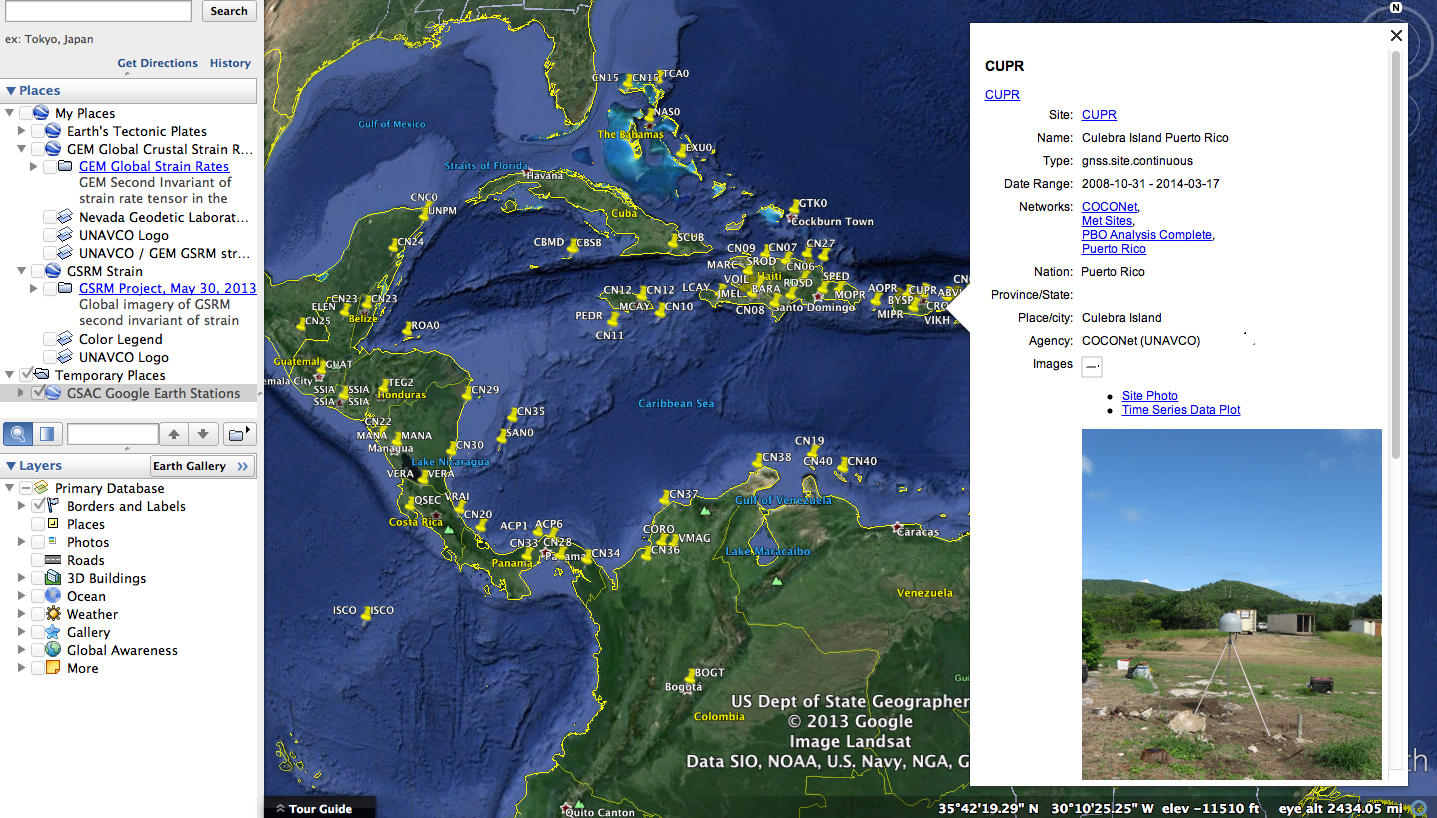 GSAC site results (KMZ) with other data, in Google Earth
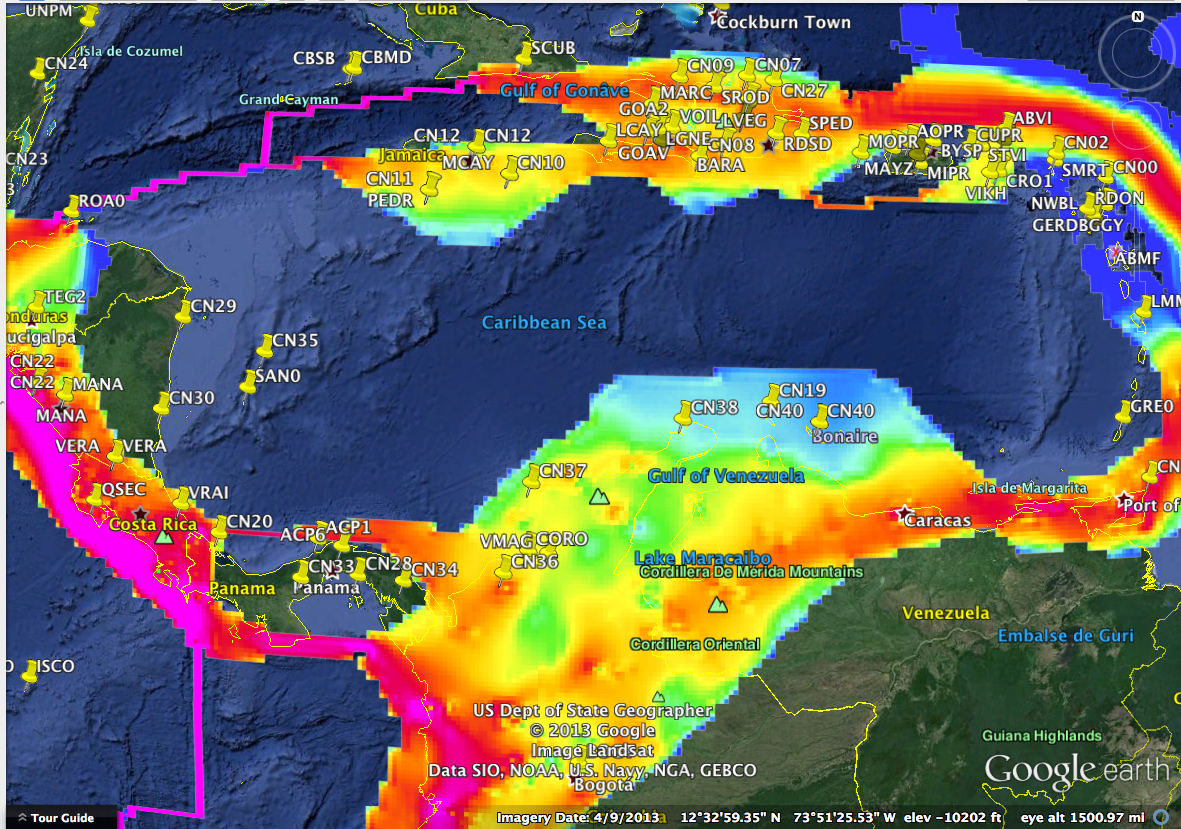 GSAC file search result formats: 
File table (HTML)
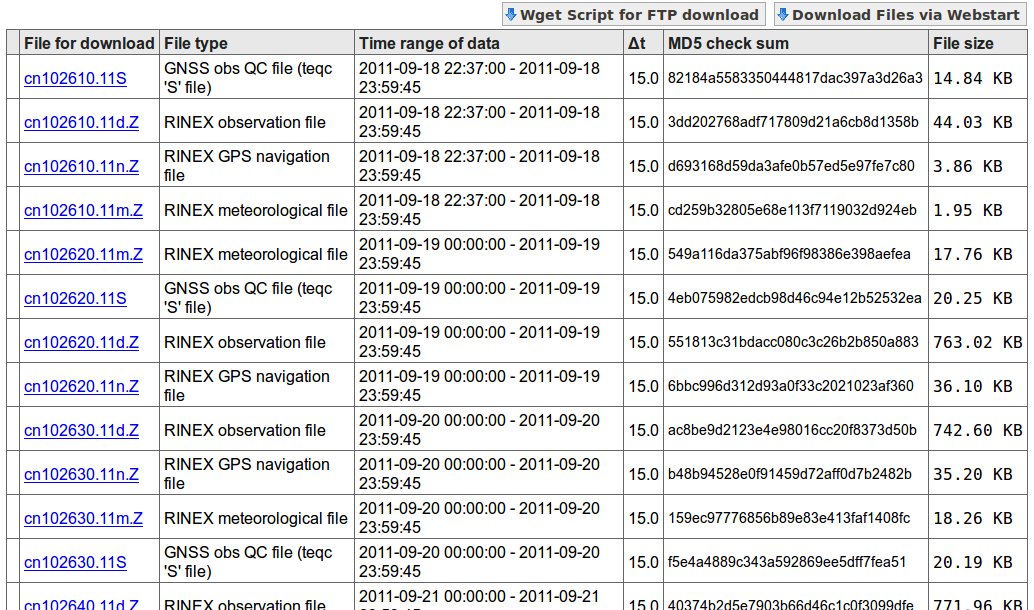 GSAC file search result formats: 
File table –> wget script access
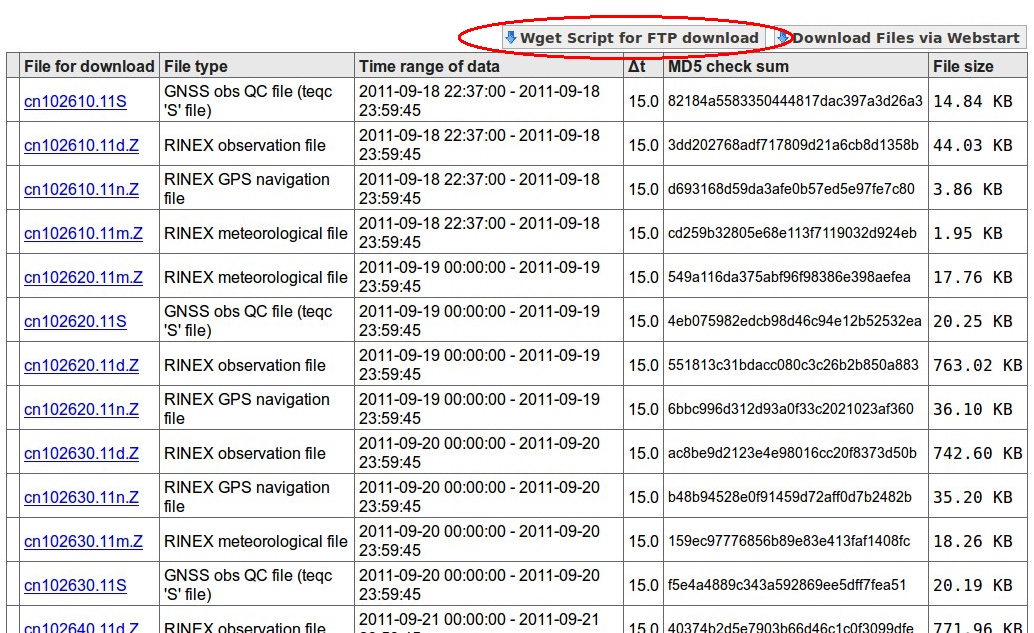 GSAC file search result formats: 
wget script
wget ftp://www.crs.inogs.it/pub/gps/rinex/2014/053/suse0530.14s.Z
wget ftp://www.crs.inogs.it/pub/gps/rinex/2014/054/suse0540.14n.Z
wget ftp://www.crs.inogs.it/pub/gps/rinex/2014/054/suse0540.14s.Z
wget ftp://www.crs.inogs.it/pub/gps/rinex/2014/054/suse0540.14d.Z
wget ftp://www.crs.inogs.it/pub/gps/rinex/2014/055/suse0550.14d.Z
wget ftp://www.crs.inogs.it/pub/gps/rinex/2014/055/suse0550.14n.Z
wget ftp://www.crs.inogs.it/pub/gps/rinex/2014/055/suse0550.14s.Z
wget ftp://www.crs.inogs.it/pub/gps/rinex/2014/056/suse0560.14d.Z
wget ftp://www.crs.inogs.it/pub/gps/rinex/2014/056/suse0560.14n.Z
wget ftp://www.crs.inogs.it/pub/gps/rinex/2014/056/suse0560.14s.Z
wget ftp://www.crs.inogs.it/pub/gps/rinex/2014/057/suse0570.14s.Z
wget ftp://www.crs.inogs.it/pub/gps/rinex/2014/057/suse0570.14d.Z
wget ftp://www.crs.inogs.it/pub/gps/rinex/2014/057/suse0570.14n.Z
wget ftp://www.crs.inogs.it/pub/gps/rinex/2014/058/suse0580.14d.Z
wget ftp://www.crs.inogs.it/pub/gps/rinex/2014/058/suse0580.14n.Z
wget ftp://www.crs.inogs.it/pub/gps/rinex/2014/058/suse0580.14s.Z
wget ftp://www.crs.inogs.it/pub/gps/rinex/2014/059/suse0590.14s.Z
wget ftp://www.crs.inogs.it/pub/gps/rinex/2014/059/suse0590.14d.Z
wget ftp://www.crs.inogs.it/pub/gps/rinex/2014/059/suse0590.14n.Z
wget ftp://www.crs.inogs.it/pub/gps/rinex/2014/060/suse0600.14d.Z
wget ftp://www.crs.inogs.it/pub/gps/rinex/2014/060/suse0600.14n.Z
...
GSAC file search result formats: 
URLs of data files to download
http://egelados.gein.noa.gr/services/GPS/GPS_DATA/2013/001/orid1430.13d.Z
http://egelados.gein.noa.gr/services/GPS/GPS_DATA/2013/001/orid1430.13n.Z
http://egelados.gein.noa.gr/services/GPS/GPS_DATA/2013/002/orid0020.13n.Z
http://egelados.gein.noa.gr/services/GPS/GPS_DATA/2013/002/orid0020.13d.Z
http://egelados.gein.noa.gr/services/GPS/GPS_DATA/2013/003/orid0030.13n.Z
http://egelados.gein.noa.gr/services/GPS/GPS_DATA/2013/003/orid0030.13d.Z
http://egelados.gein.noa.gr/services/GPS/GPS_DATA/2013/004/orid0040.13d.Z
http://egelados.gein.noa.gr/services/GPS/GPS_DATA/2013/004/orid0040.13n.Z
http://egelados.gein.noa.gr/services/GPS/GPS_DATA/2013/005/orid0050.13d.Z
http://egelados.gein.noa.gr/services/GPS/GPS_DATA/2013/005/orid0050.13n.Z
http://egelados.gein.noa.gr/services/GPS/GPS_DATA/2013/006/orid0060.13n.Z
http://egelados.gein.noa.gr/services/GPS/GPS_DATA/2013/006/orid0060.13d.Z
http://egelados.gein.noa.gr/services/GPS/GPS_DATA/2013/007/orid0070.13n.Z
http://egelados.gein.noa.gr/services/GPS/GPS_DATA/2013/007/orid0070.13d.Z
http://egelados.gein.noa.gr/services/GPS/GPS_DATA/2013/008/orid0080.13d.Z
http://egelados.gein.noa.gr/services/GPS/GPS_DATA/2013/008/orid0080.13n.Z
http://egelados.gein.noa.gr/services/GPS/GPS_DATA/2013/009/orid0090.13d.Z
http://egelados.gein.noa.gr/services/GPS/GPS_DATA/2013/009/orid0090.13n.Z
GSAC Use: the API
GSAC has a complete RESTful API (application interface).   You compose a URL to do queries and choose a format for the results, without using the GSAC UI web page forms.  This allows programmatic (computer) queries.

http://facility.unavco.org/gsacws/gsacapi/site/search?site.code=P210

http://facility.unavco.org/gsacws/gsacapi/site/search?site.code=P210&output=site.snx

http://facility.unavco.org/gsacws/gsacapi/file/search?site.group=COCONet&output=
file.csv&file.datadate.from=2013-11-01&file.datadate.to=2014-01-31& site.interval=interval.normal&limit=100 > 
coconet_2013Nov-2014Jan_file_metadata.csv

With the Linux “curl” utility:

> curl “http://facility.unavco.org/gsacws/gsacapi/site/search?site.code=P210“

you can run all GSAC requests from a command line, or in a script, with no browser.

See the User Guide for GSAC Geoscience Data Repositories on the UNAVCO GSAC website for complete details.
GSAC Use: the client program
There is a GSAC client program (gsacclient.jar) for programmatic searches of a GSAC repository and to download files. The GSAC client is available as part of the GSAC package.  

This program is an alternative on Windows for the use of 'curl' commands on Linux.
The client may be run on Linux also.

On a command line:

> gsacclient.sh -server http://facility.unavco.org/gsacws 
  -site.code P120

> gsacclient.sh -server http://facility.unavco.org/gsacws       
  -site.code P120 -output site.snx

> gsacclient.sh  -file site.code p123    -file.datadate.from 2010-09-01    -file.datadate.to 2010-09-15 	-output file.url

See the User Guide for GSAC Geoscience Data Repositories on the UNAVCO GSAC website for complete details.
GSAC: How to learn to use GSAC
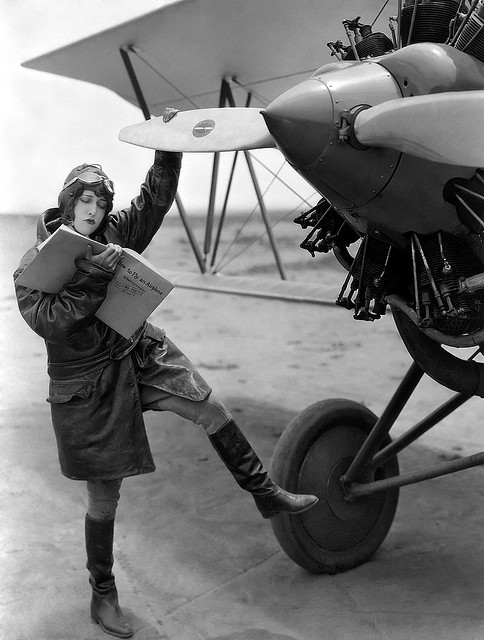 Read

   the book of

   Instructions!









http://facility.unavco.org/data/gsacws/docs/UNAVCO_GSAC_User_Guide.pdf
GSAC
Time for questions.
.
GSAC Data Sharing Principles
GSAC uses UNAVCO's open data policy. 
 

This policy is similar to the data sharing principles of the Group on Earth Observations (GEO, http://www.earthobservations.org/):


All shared data, metadata and products being free of charge or no more than cost of reproduction will be encouraged for research and education.
 

You may choose not to share some data.

You need not share all your data, with everyone, all the time.
GSAC Data Sharing Principles
From “Risk Management”, Nature, lead editorial, vol 498, page 271 (20 June 2013):


“… data should be as comprehensive as possible.  Governments and universities world wide should embrace transparency and publish and pool their seismic, planning, and socio-economic data….”


“…a major part of GEM’s (Global Earthquake Model) legacy lies in bringing together previously unpublished local data under one umbrella.”
GSAC Data Sharing:
User Accounts
User Accounts

GSAC does not use, know about, or manage user accounts to control use of GSAC, or to control data access from a data center.

User accounts for GSAC services would render difficult or impossible consistent and uniform use of GSAC data centers, and would largely prevent the operation of federated GSACs.


You may, if you wish, install user account access controls for FTP data file download servers.  This is not part of GSAC.  

In that case, an end data user can “discover” science data files at your data center with GSAC, but needs an account to download any data files.
GSAC Data Access Controls
GSAC provides ways to hide from all public searches selected instrument data files and/or site metadata in your data center.

hide site metadata, by individual site

hide site metadata, by individual site with “embargo times”
  

hide data files, all data files from a site

hide data files, by individual file

hide data files, by individual file with “embargo times”
GSAC is Web Services
GSAC has a well-defined purpose, to provide complete and consistent web services for data repositories. 

GSAC enables powerful tools for discovery, sharing, and access to data. 

GSAC is not a management system for operation of a data repository.

GSAC does not read or write data files.  GSAC does not write values to a database.  GSAC does not “know” the “meaning” of data.  GSAC does not “know” data file formats.  GSAC does not read the data files it serves. GSAC does not do data processing. GSAC does no error checking. 

This is required by GSAC's fundamental design, being open to serving any kind of file.
GSAC: No Error Correction
In most cases GSAC does not recognize data errors, and does not do error correction, and cannot do error correction.

GSAC does not have domain knowledge, so GSAC can not detect bad data, or guess what is intended by bad data.

GSAC expects that GSAC operators, and end data users, are best qualified to detect and correct errors.

GSAC does attempt to operate normally when 'impossible' data values are encountered, such as undefined data values, or 'zero' dates.  Bad or missing data is usually shown to the end user.

GSAC's ability to handle most any station-instrument data means that it does not provide error correction for any particular kind of data.
GSAC  Sample Data Errors
Sample errors encountered by GSAC:

Many errors in data handled by GSAC are either undetectable by a computer program, or there is inadequate information to correct them.

Station location provided in database;  longitude value is incorrect:
  CN36  latitude 8.8197     longitude  75.8211   (in India)
True location: 
  CN36  latitude 8.8197     longitude -75.8211   (in Columbia)

Instrument data at one station; times are both incorrect or missing:

                                receiver_installed_date | receiver_removed_date
instrument set one: 2005-09-06 00:00:00     | 2006-01-13 07:59:00
instrument set two: 2006-01-13 05:00:00     | in use

                               antenna_installed_date | antenna_removed_date
instrument set one:   (null)                            |  (null)
instrument set two:  2006-06-08 00:00:00    | in use
GSAC Operational Demands
Installation time demands:

GSAC package (code) installation: <1 day to 2 weeks

Database creation: <1 day to 2 weeks

Total GSAC installation time: approximately 1 to 3 weeks


See installation details in the UNAVCO GSAC web site, 
“GSAC Installation” page.
GSAC Operational Demands
Operations:

GSAC package updates and maintenance:  infrequent or occasional 

Database updates and maintenance:            continuous 

Data file repository changes and operations: continuous
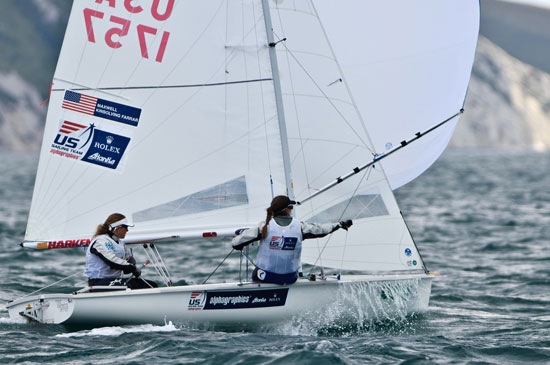 GSAC
Time for questions.
.
.
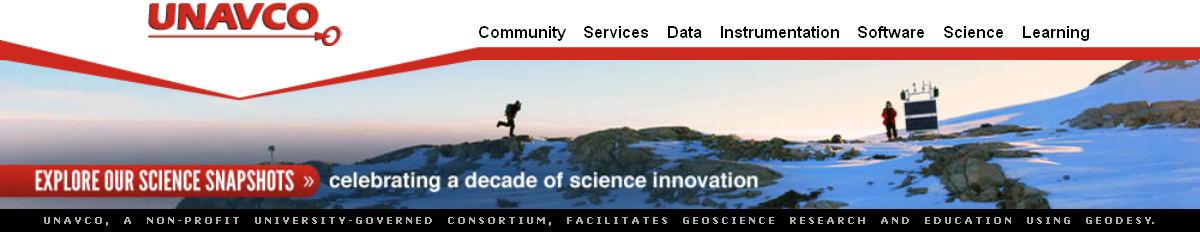 Thanks for your attention
   Muito obrigado por sua atenção
      Molte grazie per la vostra attenzione
         ευχαριστώ πολύ για την προσοχή σας
             Merci pour votre attention
                Margir takk fyrir athyglina
                   Vielen Dank für Ihre Aufmerksamkeit
                      Gracias por su atención
www.unavco.org